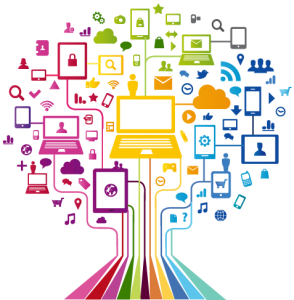 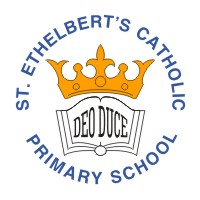 Curriculum Overview EYFS
Pentecost Term 2021 - 2022
Please find below information about what your child will be learning this term.
If you would like more information please speak to your child’s teacher.
Literacy
Maths
Read and write simple words
Recognise and write some common words 
Using Set 1 sounds in their writing 
Writing names independently
Recalling stories and events in the correct order.
Suggesting how a story might end
Recognising numbers to 20
Counting up to 20
Write numbers to 10
Finding the total of 2 groups
Using mathematical language in different situations.
Using a tape measure to establish if something is long or short.
Use positional language.
RE
The Creation story
The Resurrection  
Good News
Our World
Friends
Physical Development
Balancing and using their bodies to control movements.
Develop awareness of the space around them.
Manage their own hygiene needs.
Personal, Social and Emotional Development
Begin to say when they do or do not need help.
Begin to adapt behavior to different situations
Play cooperatively and take turns.
Understanding that their actions have consequences.
Understanding the World
Using a computer keyboard.
To operate different commands on the computer.
Develop understanding of growth, decay and changes over time.
Expressive Art and Design
Copying a rhythm or beat
Respond to music through dance.
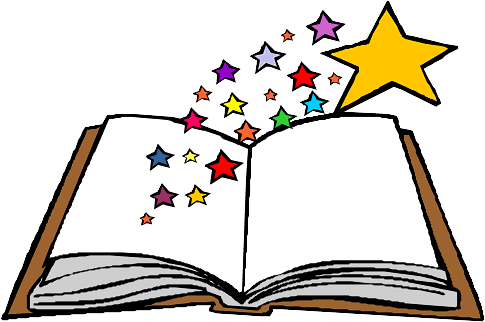